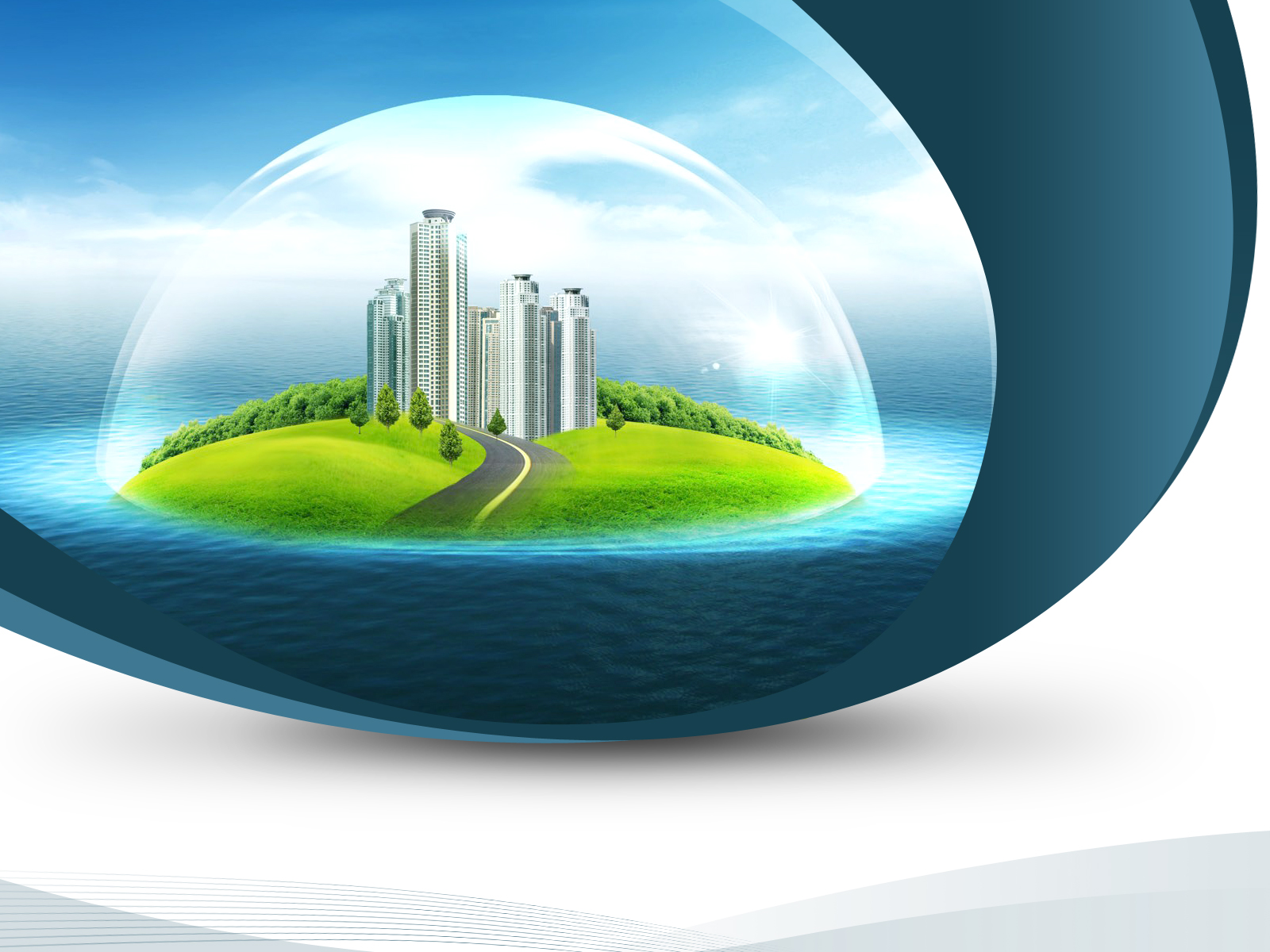 Новые реалии развития «зеленого» строительства. 
Есть ли будущее у «зеленого» строительства объектов ТЭК?
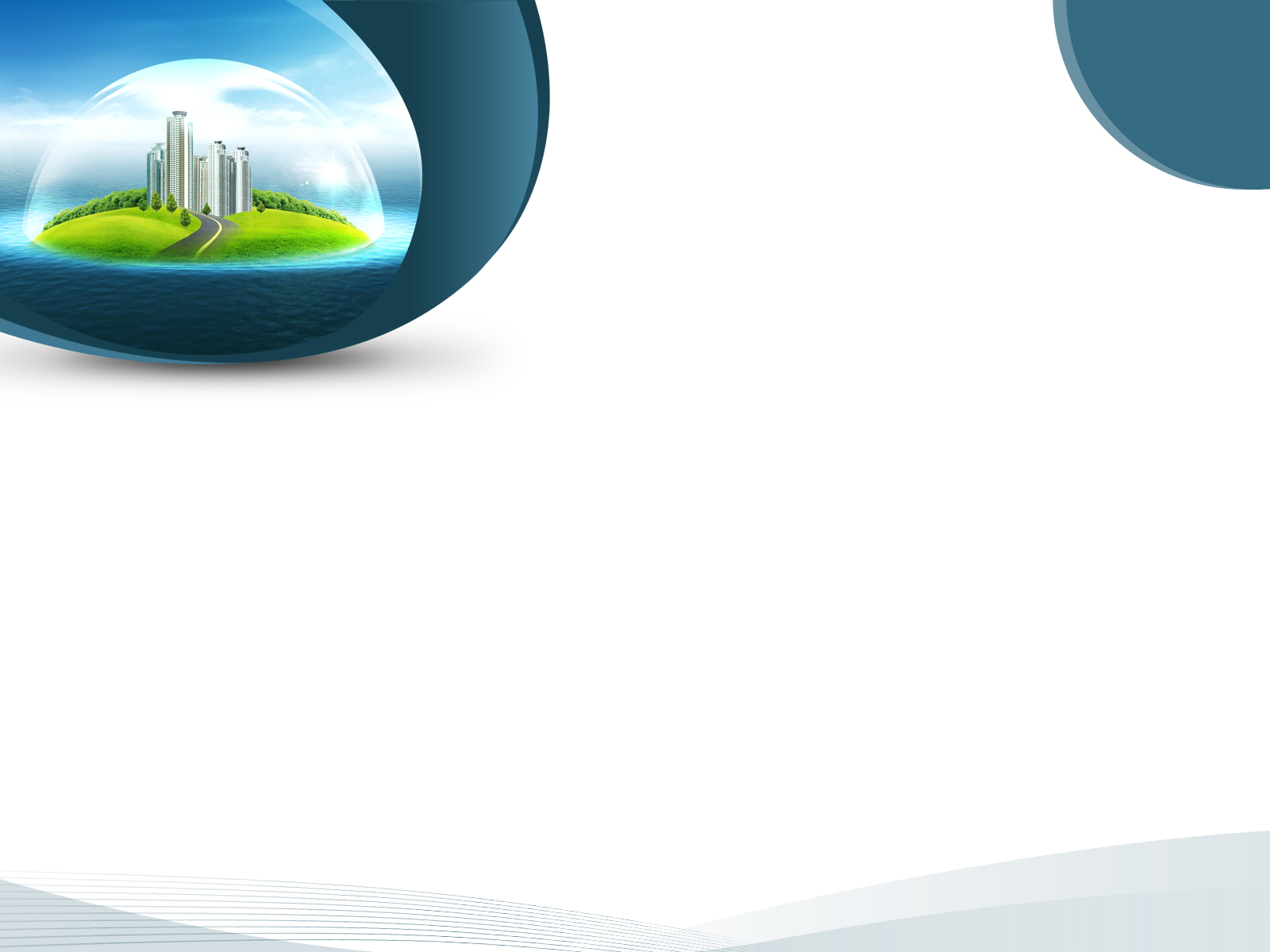 «Зеленое» строительство это:
снижение ресурсо- и энергопотребления на протяжении всего жизненного цикла
 минимизация негативного воздействия на окружающую среду
 сохранение и улучшение качества и комфорта внутренней среды
 применение инновационных материалов, решений и технологий
 применение альтернативной и возобновляемой энергии
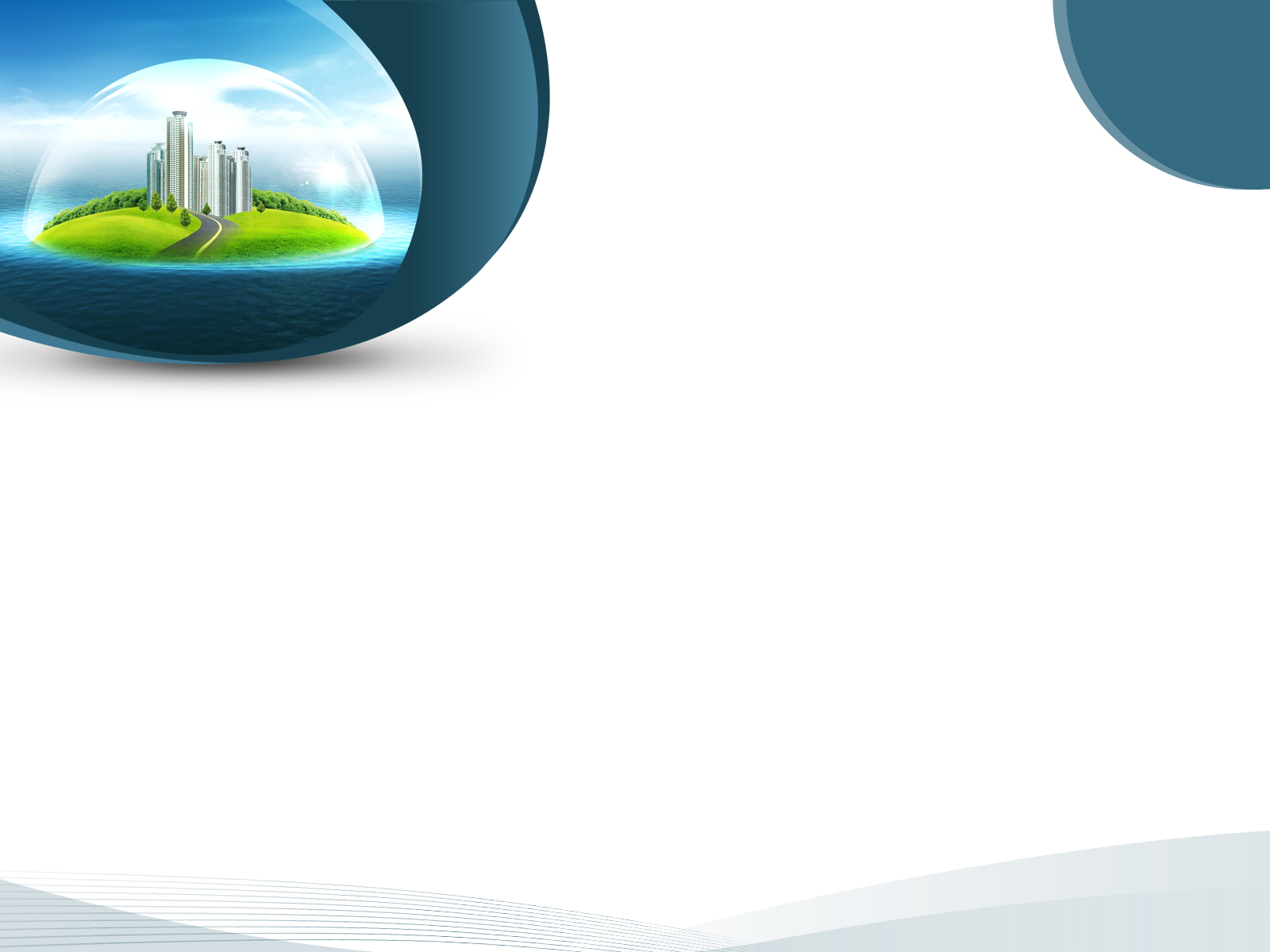 Сертификация «зеленого» строительства в России:
BREEAM (метод экологической оценки зданий)
 LEED (специализируется на энергосбережении)
 DGNB LEED
 ГОСТ Р 54964-2012 «Оценка соответствия. Экологические требования к объектам недвижимости»
 СТО НООСТРОЙ 2.35.4-2011 ««Зеленое строительство». Здания жилые и общественные. Рейтинговая система оценки устойчивости среды обитания»
 СТО НООСТРОЙ 2.35.68-2012 ««Зеленое строительство». Здания жилые и общественные. Учет региональных особенностей в рейтинговой системе оценки устойчивой среды обитания
 СТО НООСТРОЙ 2.35.153-2014 ««Зеленое строительство». Спортивные здания и сооружения. Учет особенностей в рейтинговой системе оценки устойчивой среды обитания»
 ПНСТ 349-2019, ПНСТ 350-2019, ПНСТ 351-2019, ПНСТ 352-2019 по «Зеленым» стандартам и «зеленым» технологиям
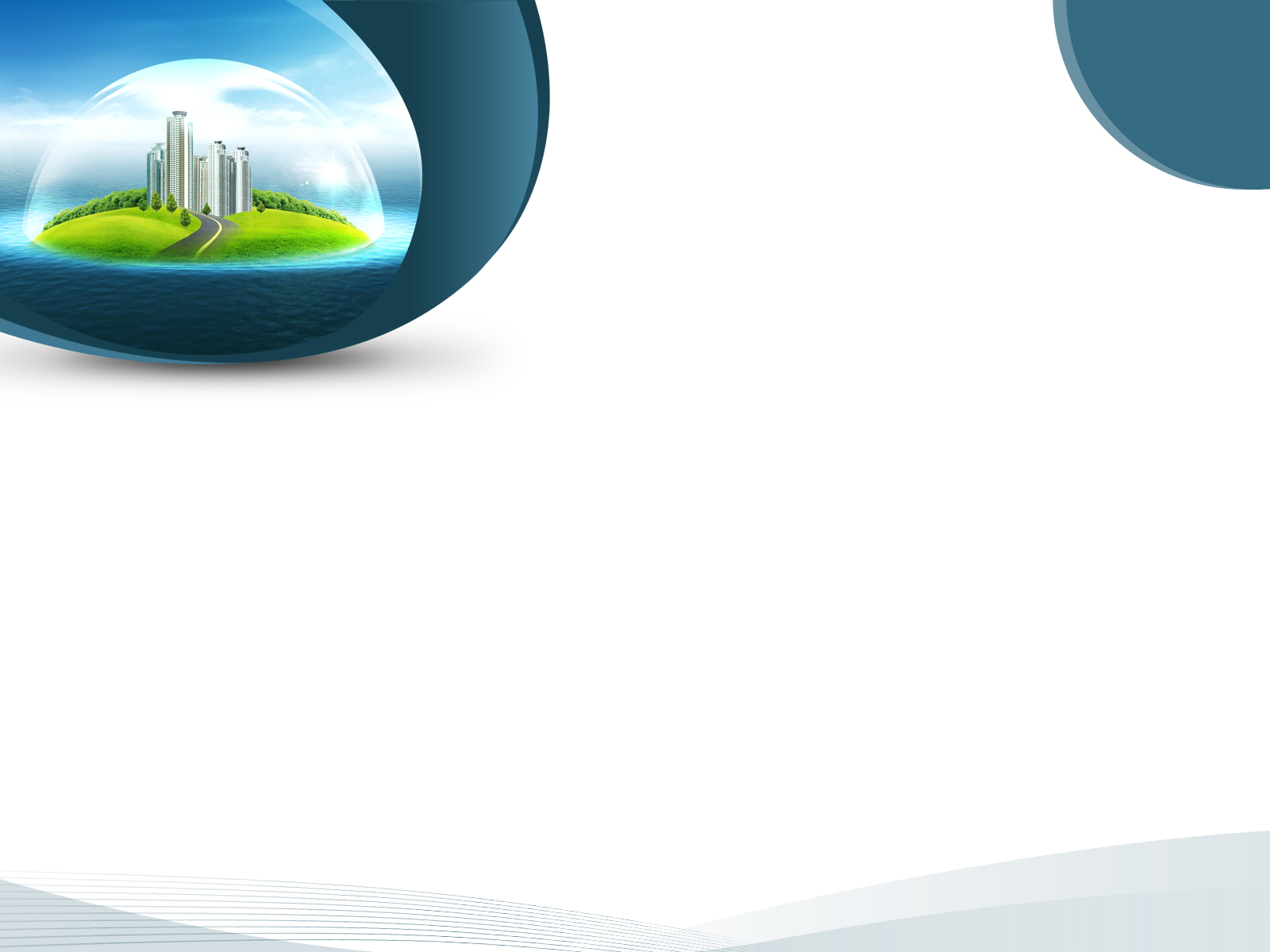 На конец 2020 года по «зеленым» стандартам 
в России было построено и сертифицировано 177 зданий*
Для сравнения:

в Великобритании более 3 тыс. зданий получили оценку международных организаций

в Абу-Даби более 22,4 тыс. объектов признаны экологичными (с учетом локальных программ сертификации)
* По данным Knight Frank
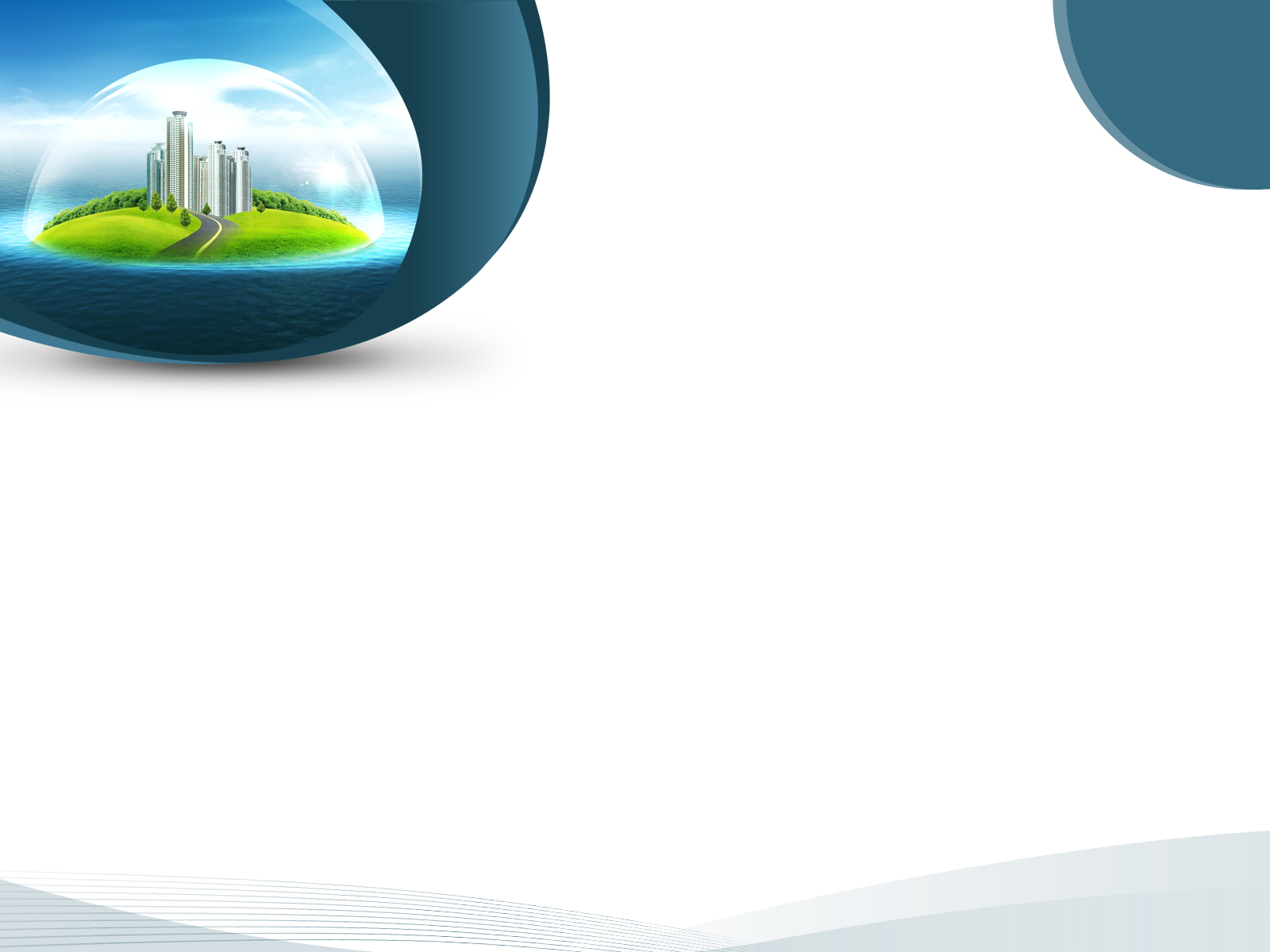 Новые реалии:
Послание Президента Российской Федерации 
Федеральному Собранию 21 апреля 2021 г.
«мы должны ответить на вызовы изменений климата, адаптировать к ним сельское хозяйство, промышленность, ЖКХ, всю инфраструктуру…»
        «… в 12 крупнейших индустриальных центрах страны объем выбросов в атмосферу должен снизиться на 20 процентов к 2024 году»
                «Мы обязательно поддержим проекты бизнеса по экологической модернизации предприятий»
                            «Прошу Правительство подготовить четкий пошаговый план сквозного повсеместного использования цифрового проектирования, производства и внедрения самых передовых энергоэффективных материалов. Это важно и для ответа на климатические, экологические вызовы»
Указ Президента Российской Федерации от 4 ноября 2020 г. 
№ 666  «О сокращении выбросов парниковых газов» 
установлена цель – обеспечить к 2030 году сокращение выбросов парниковых газов до 70 процентов относительно уровня 1990 года
Во II чтении принят проект федерального закона 
«Об ограничении выбросов парниковых газов» 
меры по ограничению выбросов парниковых газов включают
государственный учет выбросов;
установлением целевых показателей;
поддержку деятельности по сокращению выбросов парниковых газов
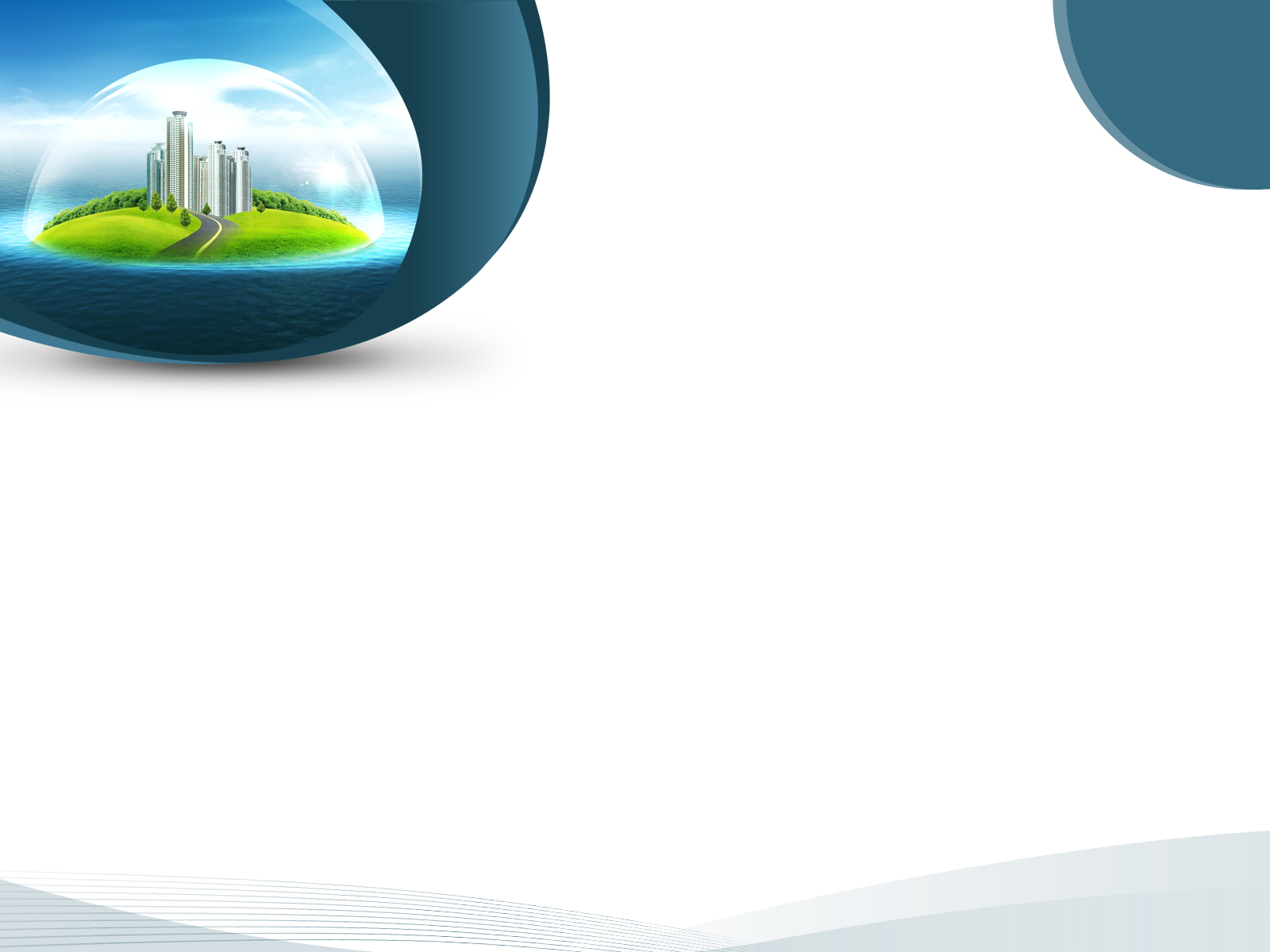 Есть ли будущее у «зеленого» строительства объектов ТЭК?
В настоящее время сертификация по зеленым стандартам зданий, строений и сооружений объектов ТЭК практически не осуществляется

При этом, по данным HPBC,  за 2020 год в России по системе LEED было сертифицировано более 4 промышленных объектов
В чем причина?

отсутствие профильной системы сертификации «зеленого» строительства объектов ТЭК, учитывающей специфику объектов отрасли

отсутствие мотивации, императивных и стимулирующих механизмов

отсутствие увязки с климатической повесткой
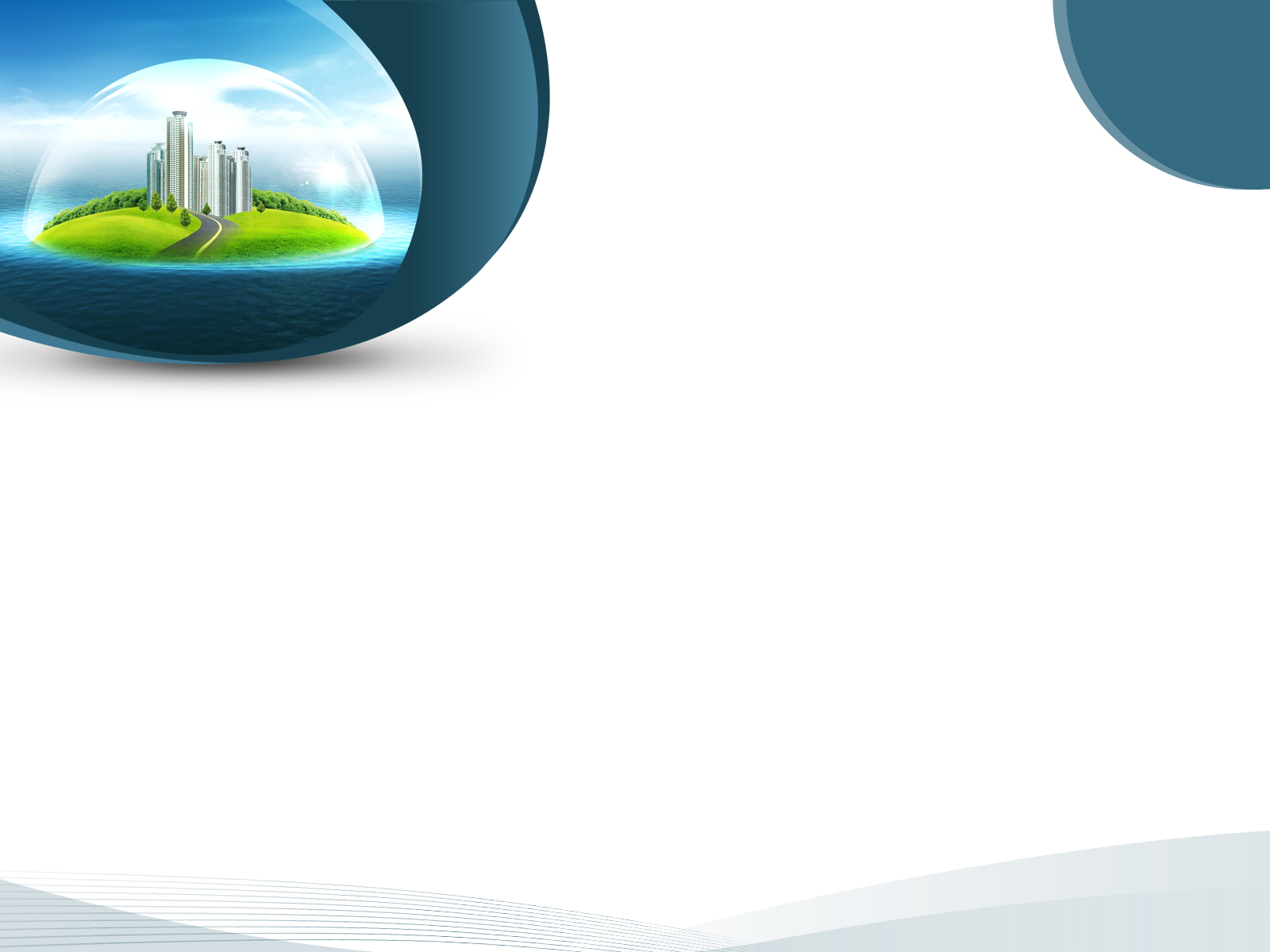 Есть ли будущее у «зеленого» строительства объектов ТЭК?
В настоящее время разрабатывается стратегический программный документ «Новая энергетика», направленный на сокращение объема выбросов парниковых газов, осуществление перехода к «зеленой» энергетике и сохранение устойчивости и безопасности энергетической системы

Организации ТЭК разрабатывают стратегии по снижению выбросов парниковых газов и инвестируют в исследования и развитие инновационных низкоуглеродных технологий

Развивается механизм «зеленого» финансирования, направленный на уменьшение негативного воздействия на окружающую среду, стимулирование внедрения наилучших доступных  и низкоуглеродных технологий
Механизм «зеленой» сертификации объектов ТЭК может стать элементом реализации каждого из указанных направлений
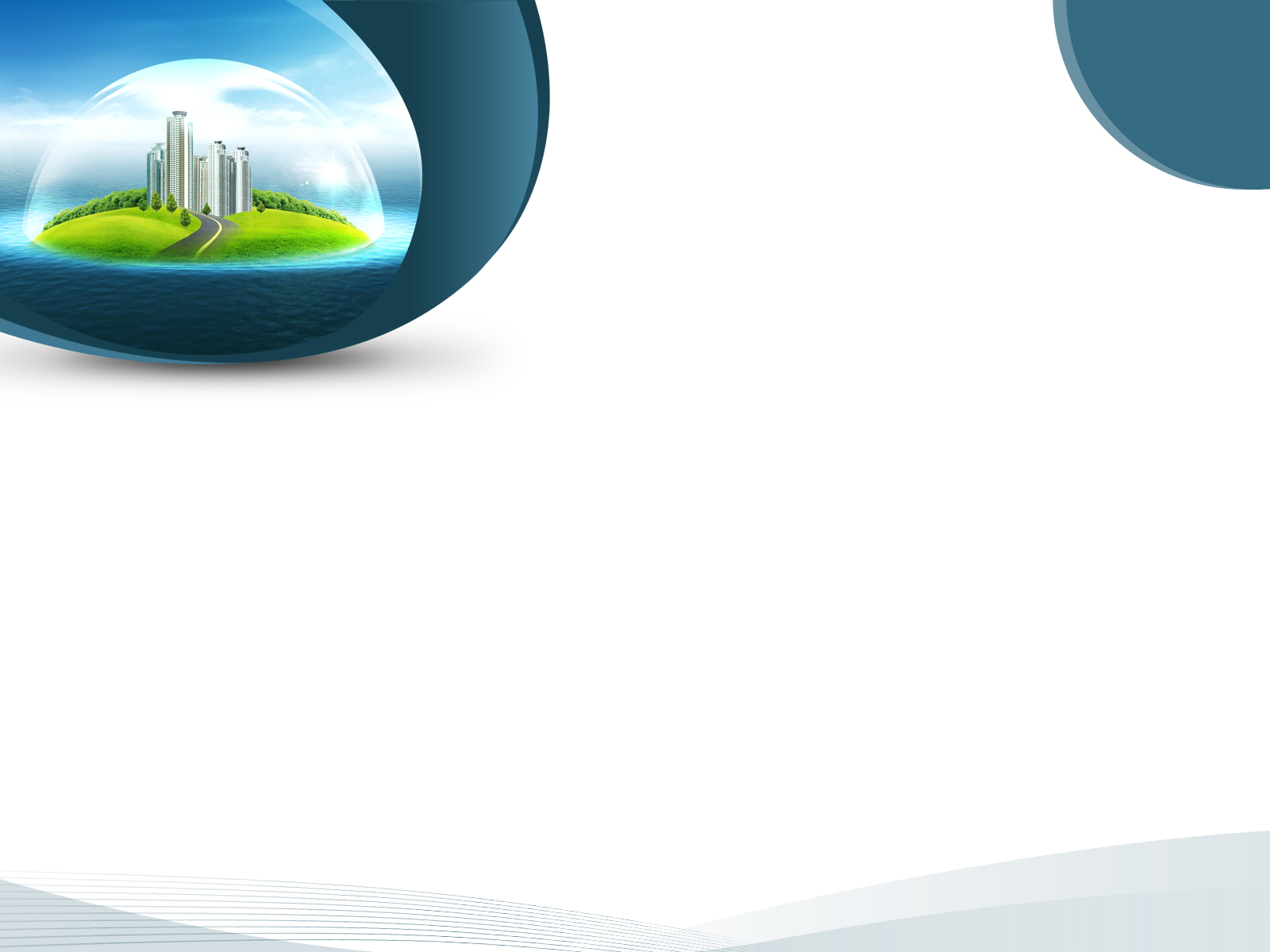 Спасибо за внимание!
Никитина М.А. – начальник отдела правового сопровождения экологической политики в сфере ТЭК Дирекции по развитию законодательства в ТЭК ФГБУ «РЭА» Минэнерго России